Nebraska Hospital Association
Ben Hammersley, October 19 2022
How to think about the future
The Obligatory Slide
Linear Stories and The Heroic Myth
The Covid Andon
Unveiling of New Capabilities.v.Exposure of Old Problems
The Co-Arising of Change
Medical risks
Access to healthcare
Access to healthcare without bankruptcy
Access to nutrition
Access to education
Access to harm reduction
Access to safe sexual health
Access to preventatives

All in the context of interconnectedness and contagion
Climate Risk
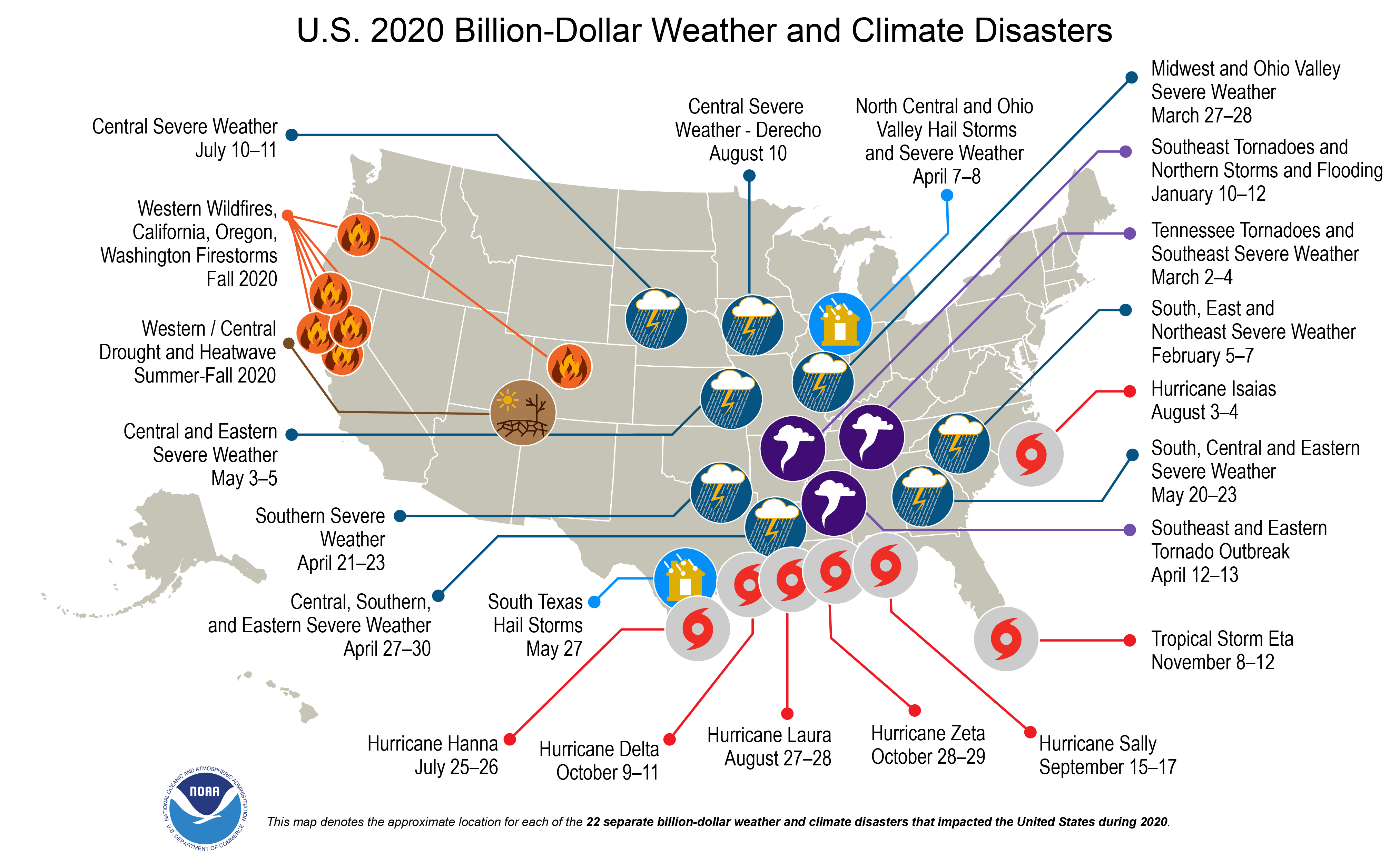 Infrastructure Overwhelm
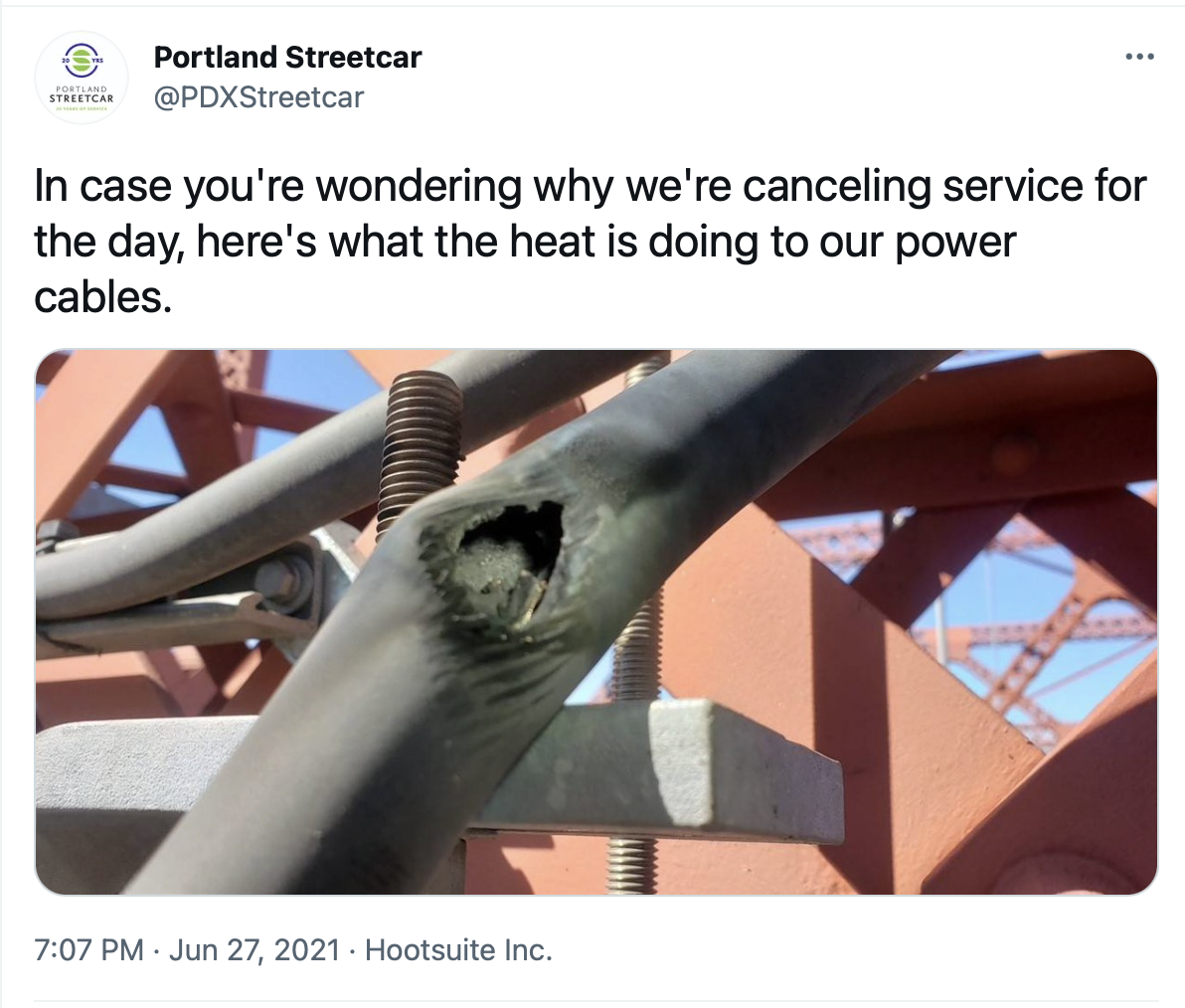 Cognitive Risk
Political Consequence Risk
The Kodak Mistake In All Things
The impossibility but necessity of prediction
Predicting Through Deciding: World Building
Rules for World Building
Everything will be true somewhere
Energy to move forward can also be used to stay still
Things exist in the world they grew up in
Any believable prediction will be wrong
Any correct prediction will sound insane
But magical thinking never works
Capacity Building And Adaptive Futurism
Constant Legacy-Free Reinvention